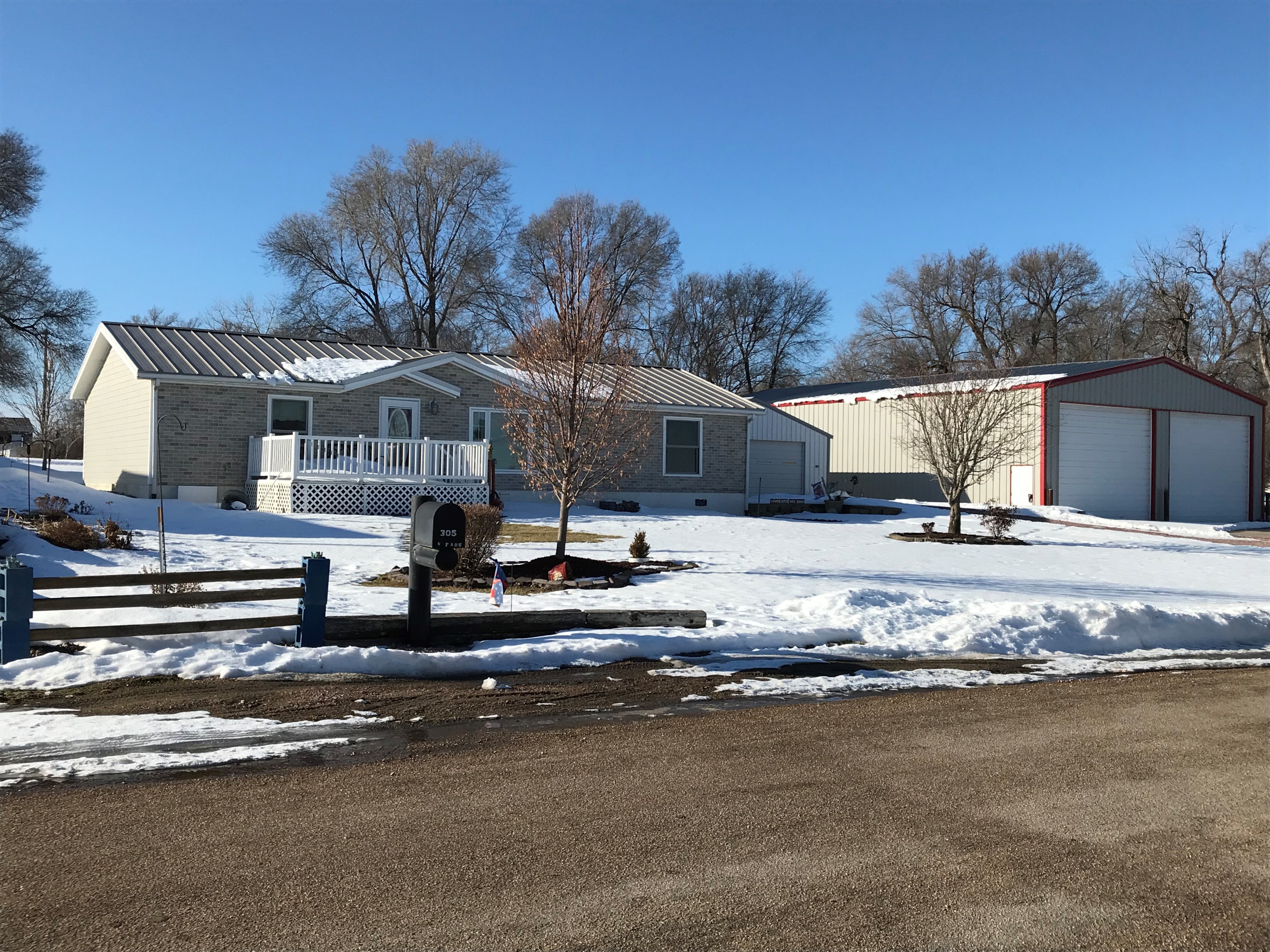 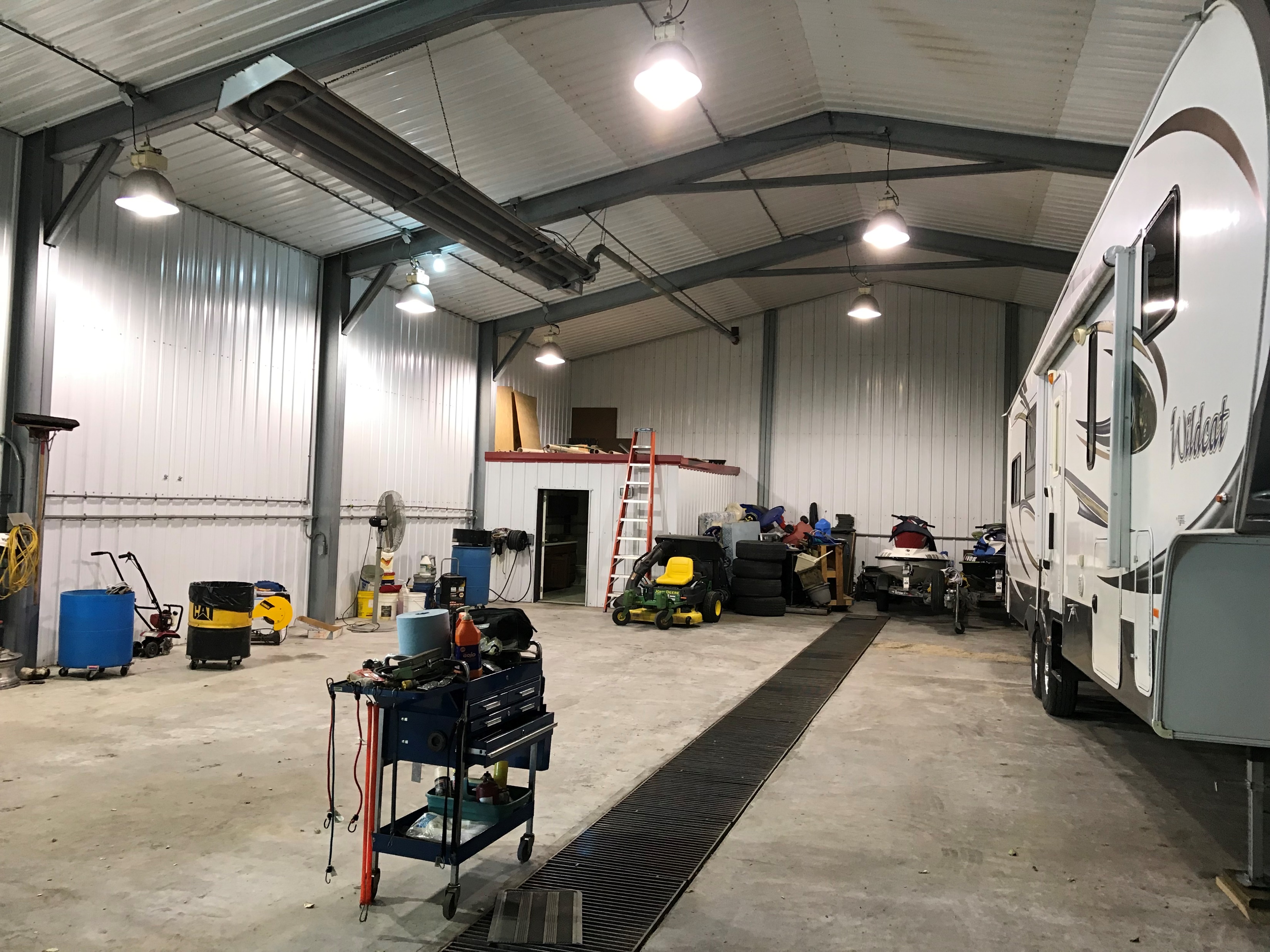 305 N Park St. Bassett, NE
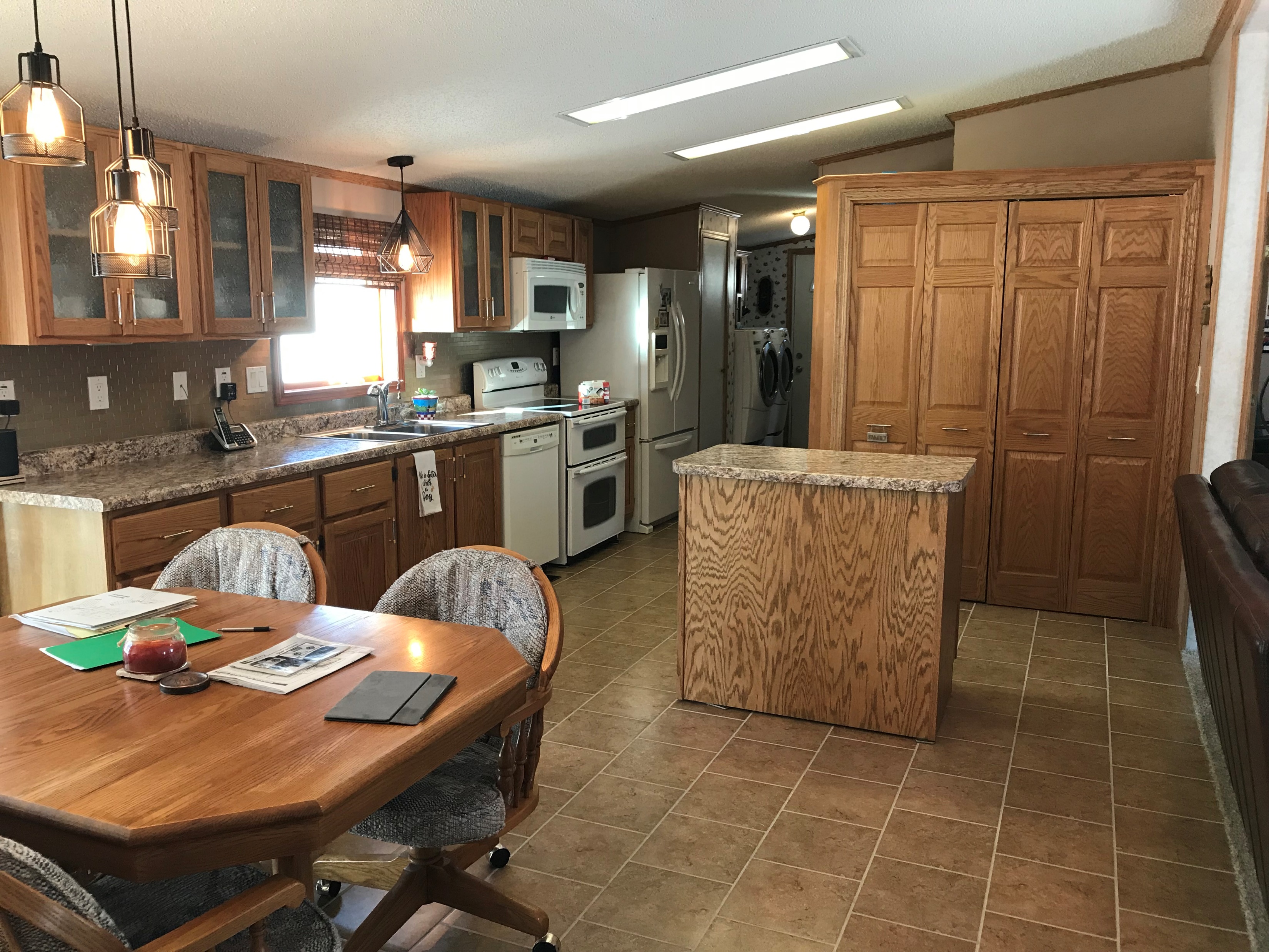 3 Bedroom, 2 Bathroom, & Appliances ( 1,456 sq. ft. )
Detached Steel Garage ( 24’ x 40’ 	 	
Heated Shop ( 75’ x 44’ )			
Office, Heat, Air Compressor, Wash Bay	
Rick Foxworthy	            402-760-1100
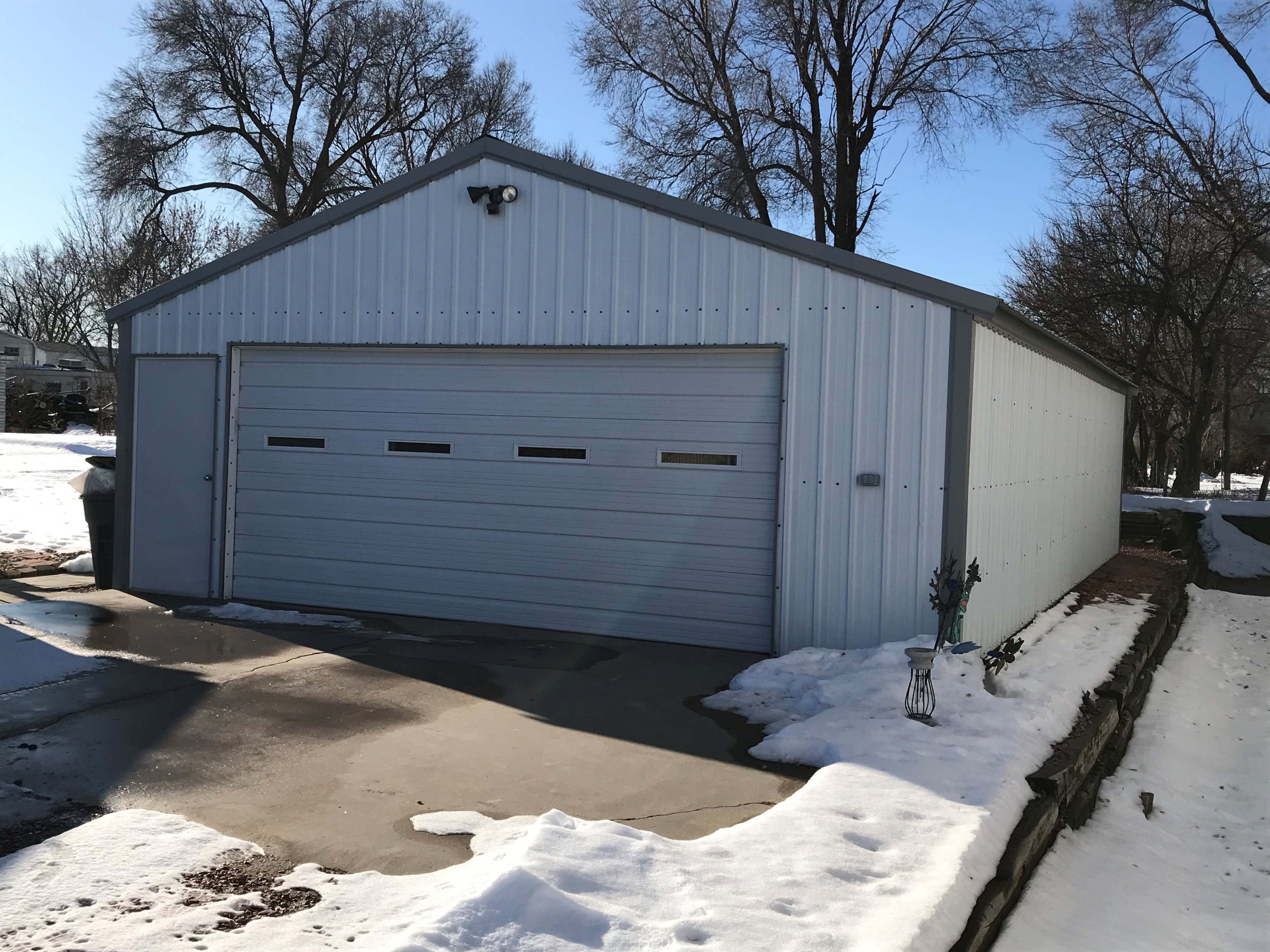 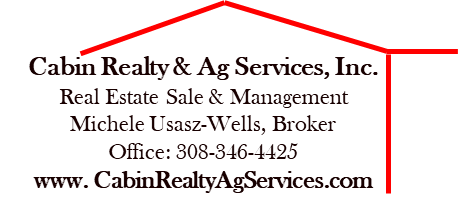